Intravascular Lithotripsy And/Or Mechanical Debulking Multicenter Registry For The Treatment Of Complex Calcified Coronary ArteriesThe Multicenter Prospective                   Registry
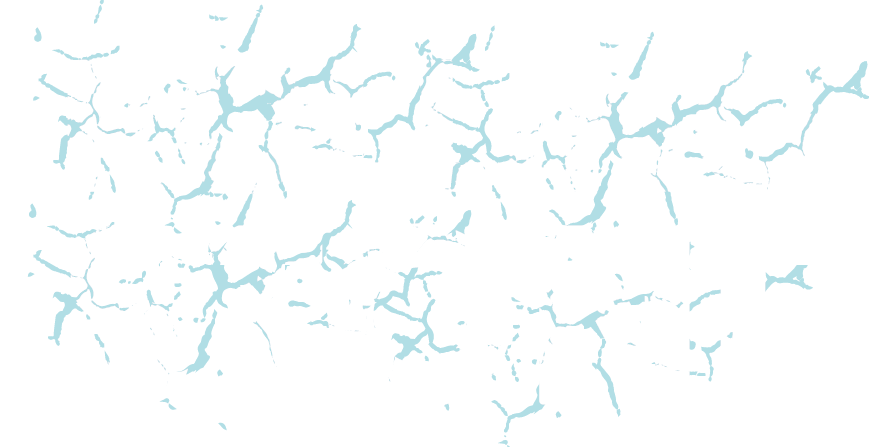 Enrico Cerrato, MD, Ph.D
Interventional Cardiology Unit
San Luigi Gonzaga University Hospital, Turin, Italy
Rivoli Infermi Hospital, Turin, Italy

On behalf of Rolling Stone investigators
Enrico CERRATO MD, PhD
 
Lectures fee from Biotronik, Abbott Vascular, Medtronic, Boston Scientific
My institutions received research grants from Shockwave medical and Abbott vascular
Background
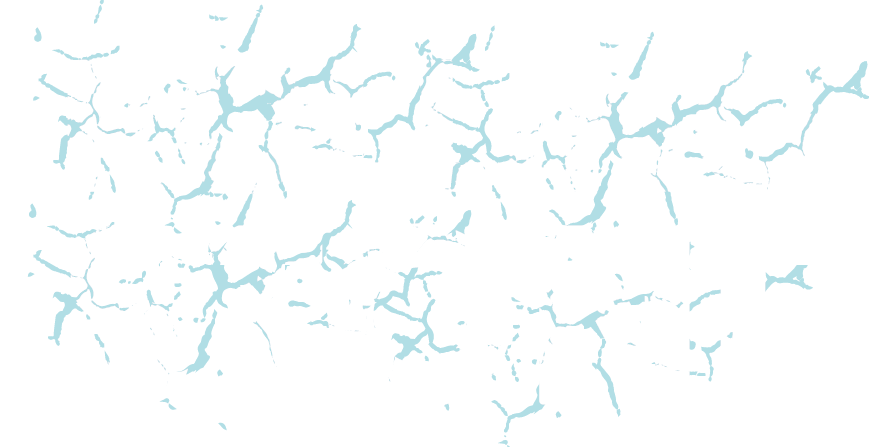 Intravascular Lithotripsy (IVL) demonstrated its safety and effectiveness for modification of severely calcified coronary lesions to achieve optimal stent expansion in select patients and lesion population

Different specific subsets of patients have not been evaluated in clinical trials
Unprotected LM
Ostial Location
In-stent restenosis
Bailout IVL after stenting
True Bifurcations
Acute MI
Severe CKD
Severe LV impairment
Comparative data on different calcium debulking techniques are lacking
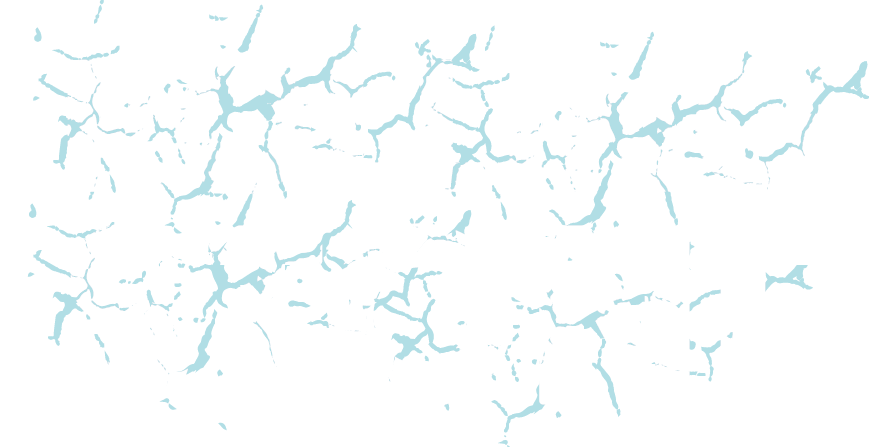 Cerrato E.
Primary Objective
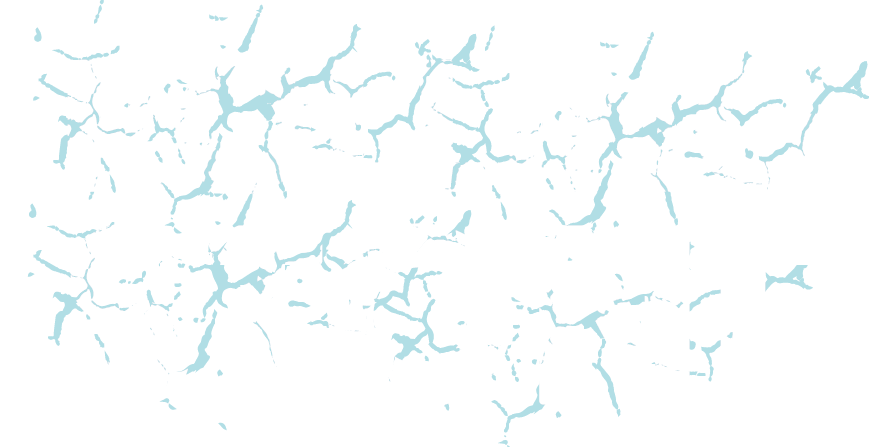 The primary objective of the ROLLING-STONE trial was to compare the performance of IVL vs atherectomy device (AT, rotational and orbital atherectomy) during PCI in a real-life all-comers population.
De novo lesions, in-stent restenosis (ISR) or under-expanded stent treatment
Inclusion criteria
Moderate-severe calcifications (Mintz classification) at the lesion site by angiography or imaging
Exclusion criteria
Inability to sign informed consent
Life expectancy less than 1y
Investigator initiated
Prospective (2022-2023), multicentre registry
Debulking technique used at operator’s discretion
Independent core lab and AE committee (Cagliari University)
Indipendent statistical analysis (Turin University)
NCT05016726
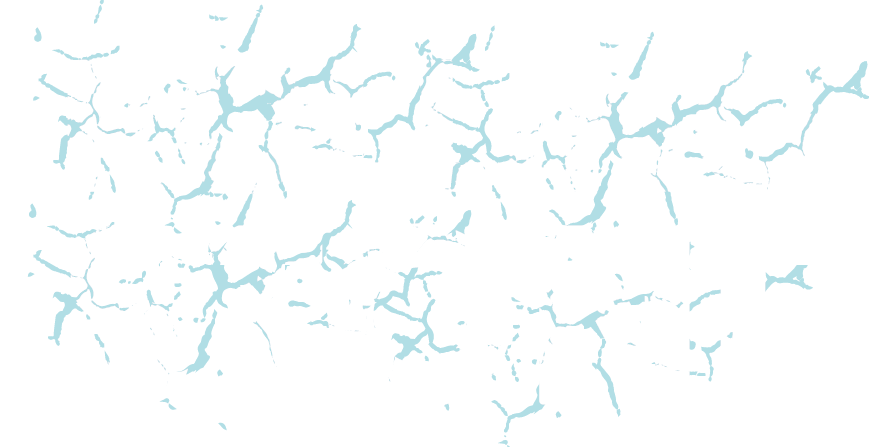 23 Enrolling sites
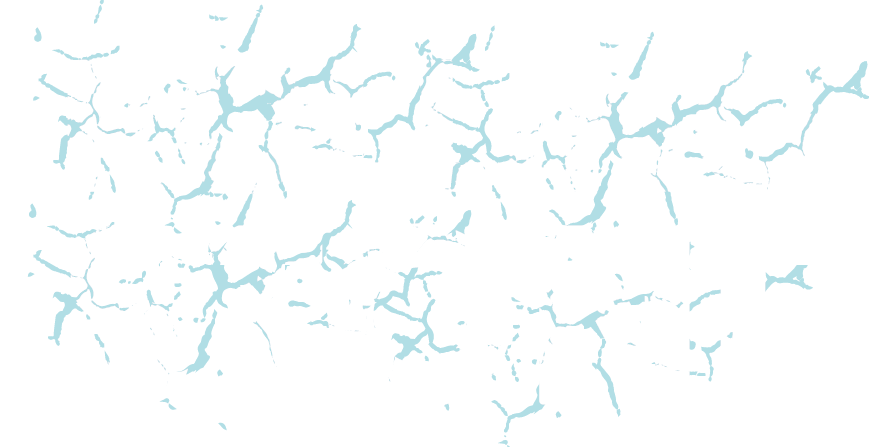 500 – 1300 PCI/year per center

Only 5 out 23 sites with 
Cardiac Surgery Backup on site
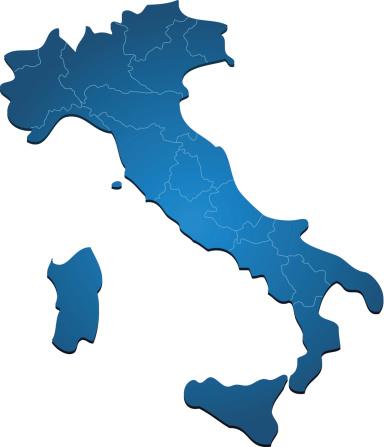 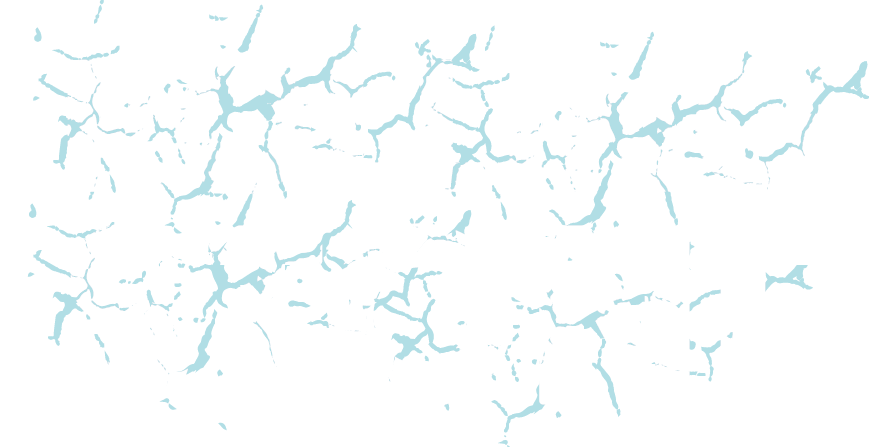 Study Endpoints
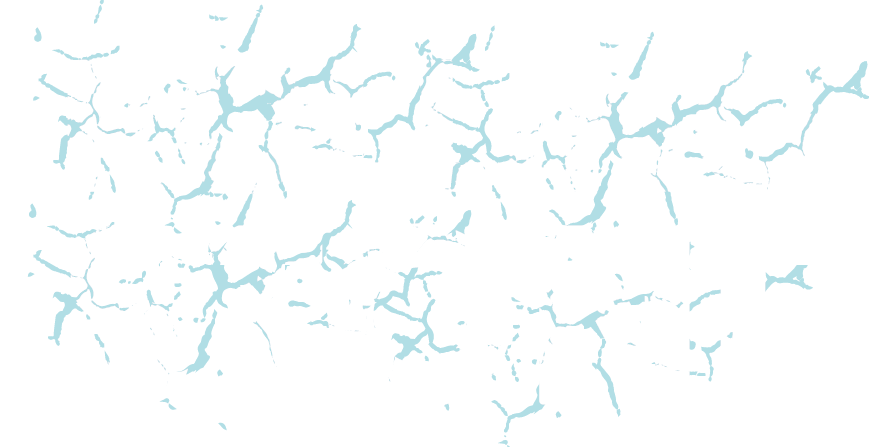 Primary effectiveness endpoint 
Procedural success: stent delivery with residual stenosis <30%, and absence of in-hospital major adverse cardiovascular events 
[MACE: cardiac death, myocardial infarction (MI), or target vessel revascularization] 
Primary safety endpoint 
Freedom from MACE at 30 days
Secondary safety endpoint 
Freedom from MACE at 12 months
Elegibility criteria
Propensity score (PS) matching, and Inverse Probability Weighting (IPW) were performed to compare 30 days and 12 months safety endpoints
 in IVL vs. AT group
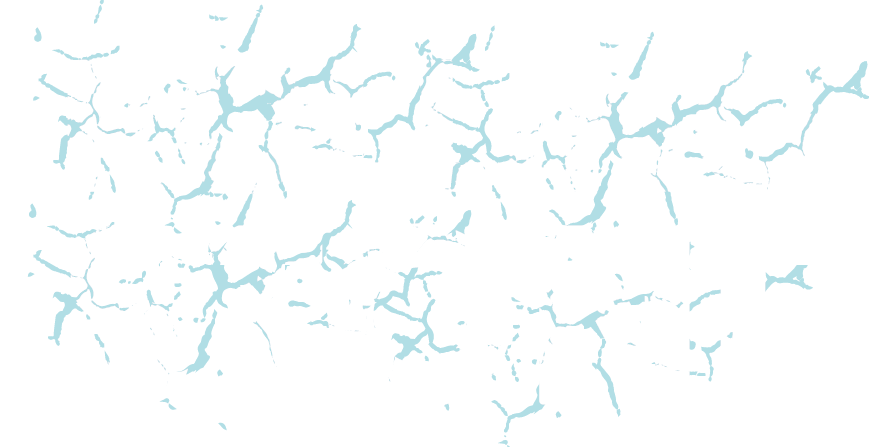 Study Flow Chart
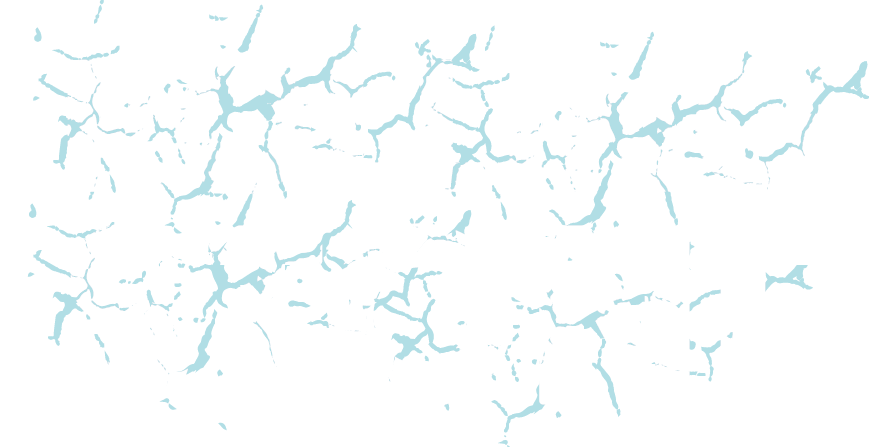 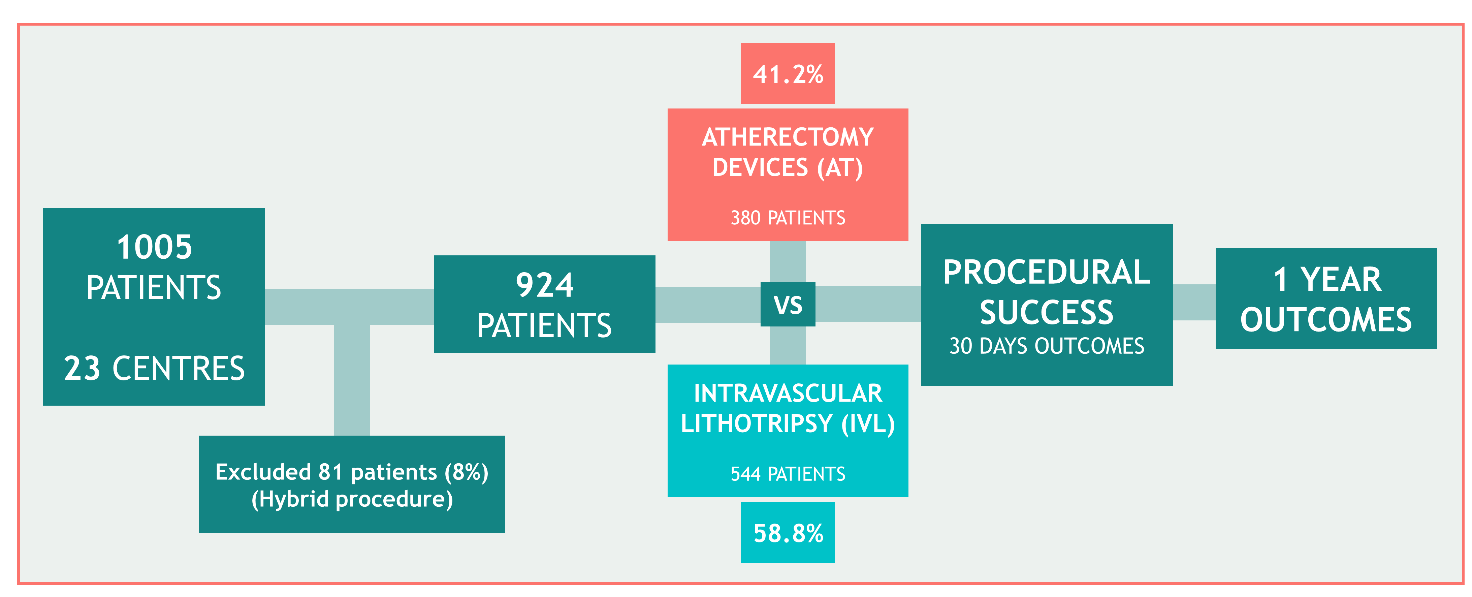 Elegibility criteria
1y FUP available:97%
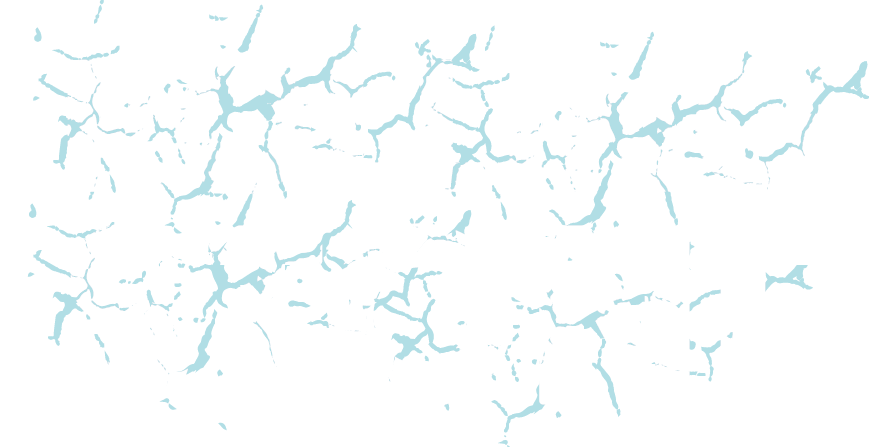 Clinical Characteristics
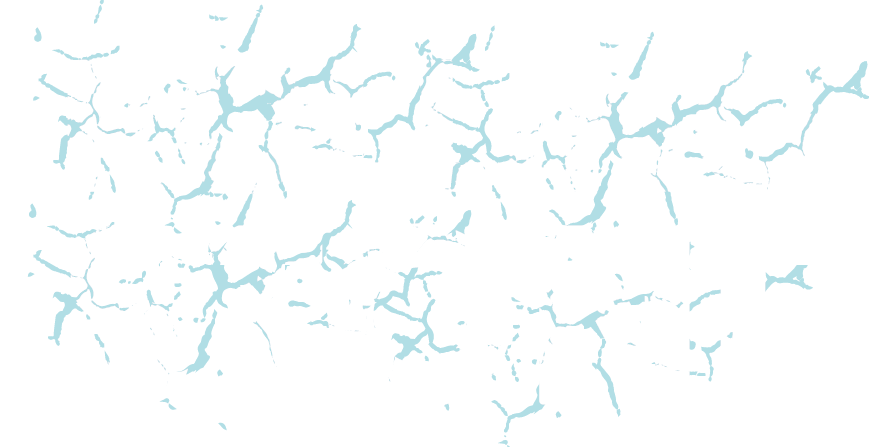 AT
IVL
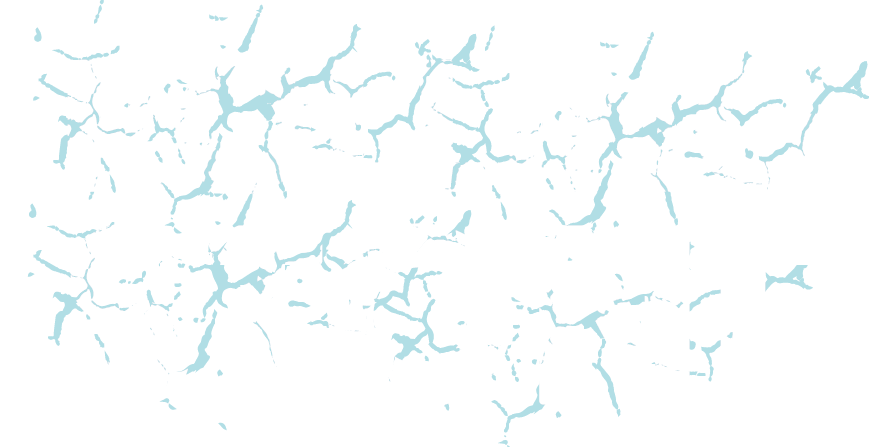 Procedural Characteristics
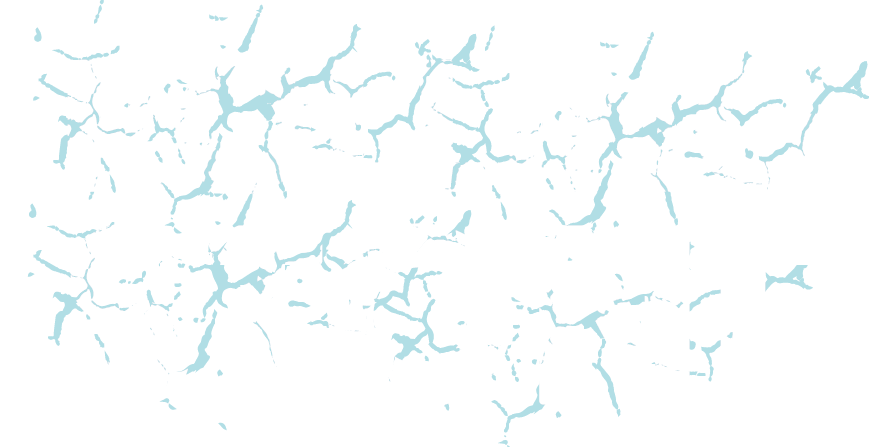 AT Plan n=380
IVL Plan n=544
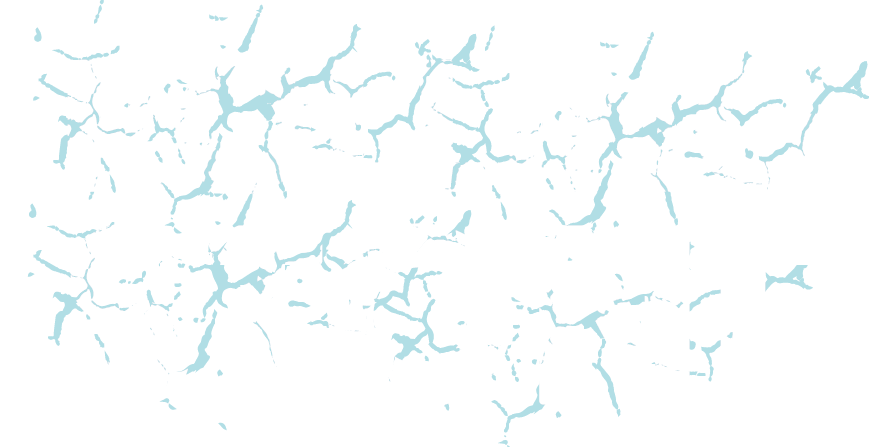 Procedural Characteristics
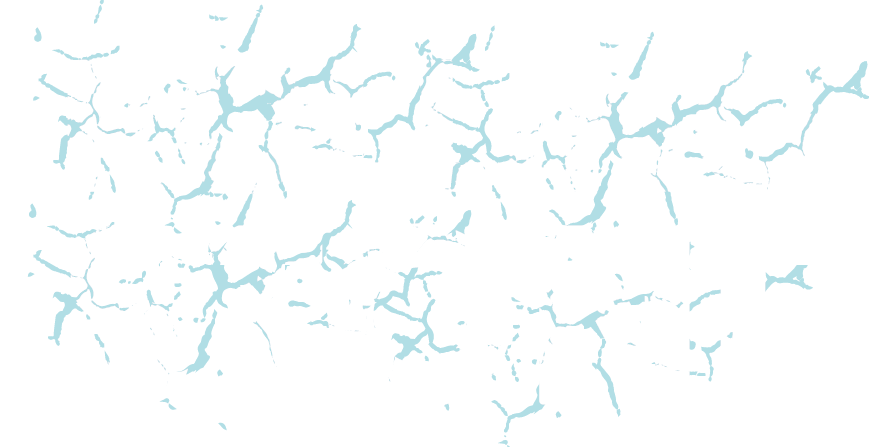 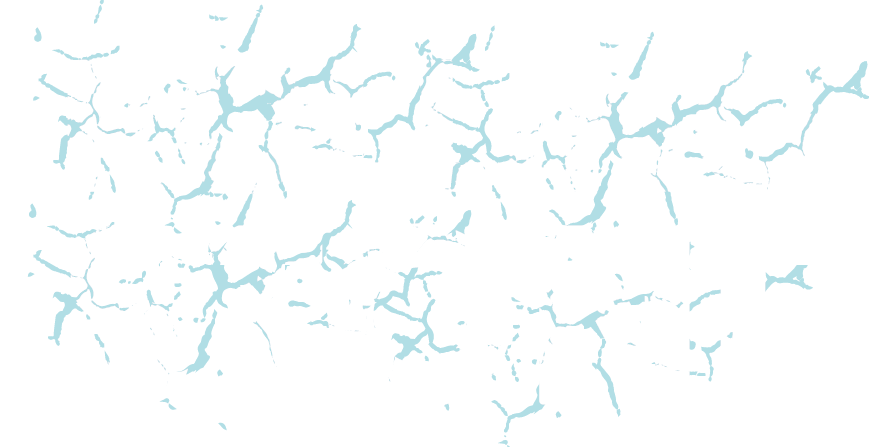 Primary effectiveness endpoint
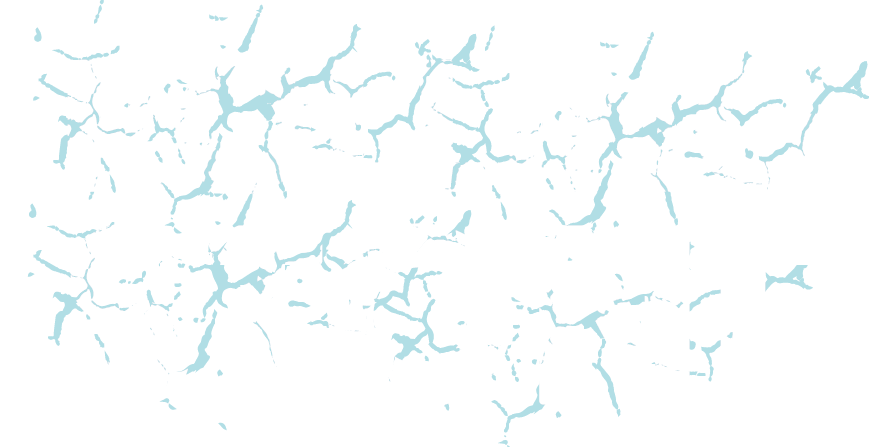 Procedural success
Intraprocedural Complications
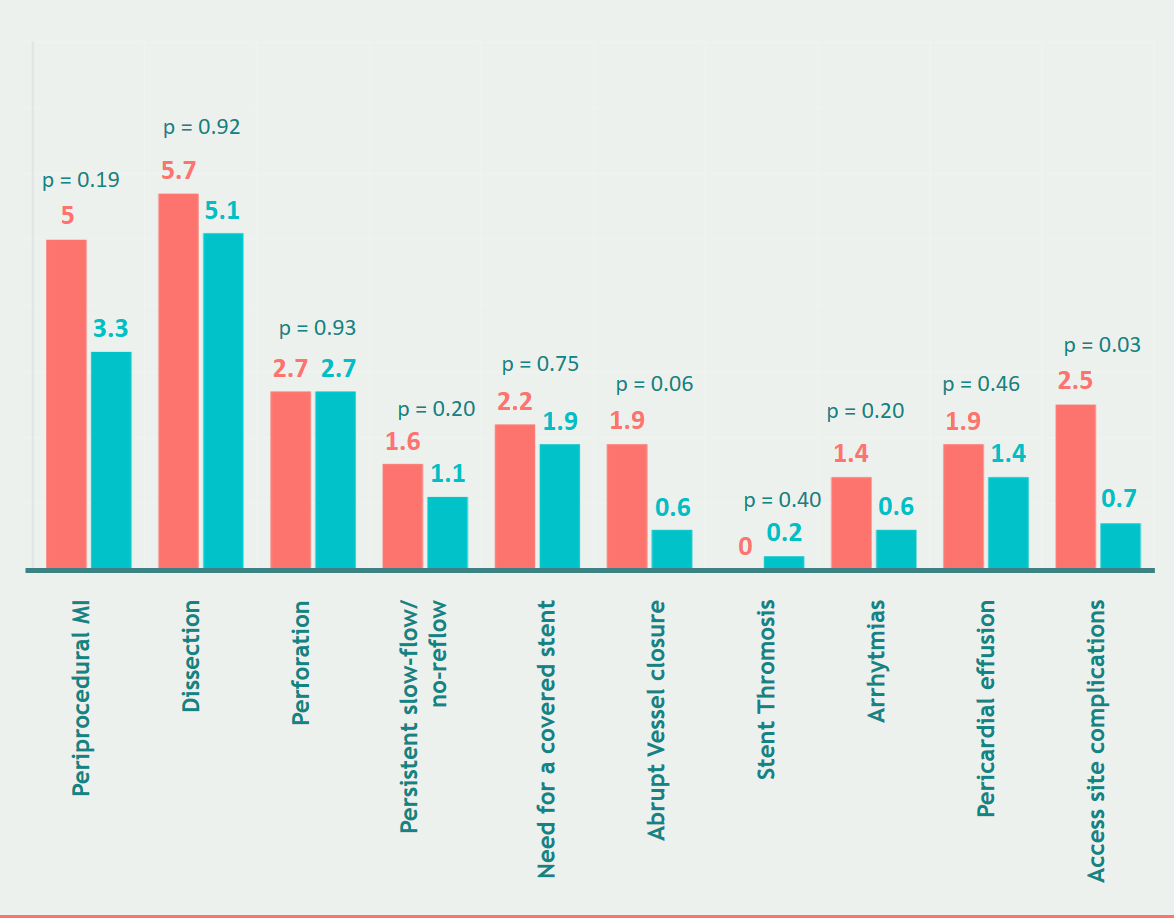 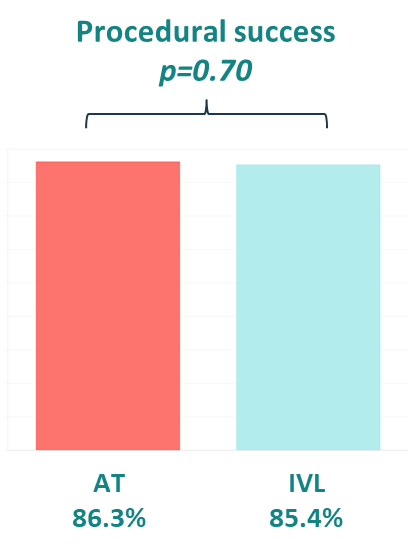 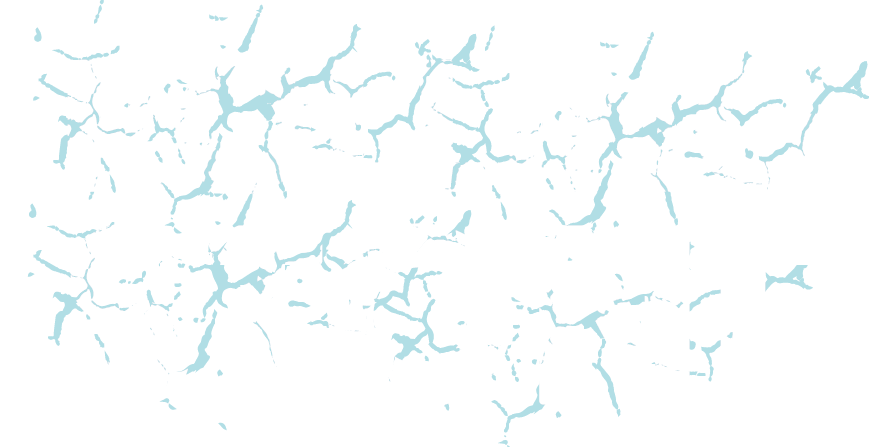 Primary Safety Endpoints
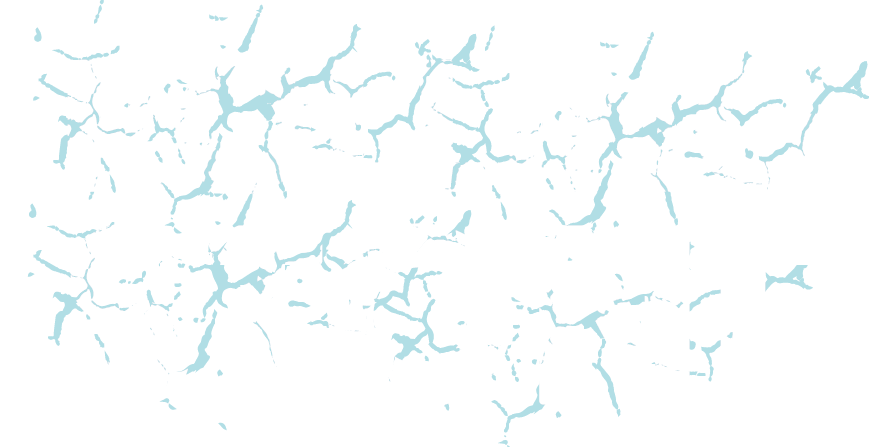 MACE at 30days
Composite of cardiac death, myocardial infarction or target vessel revascularization
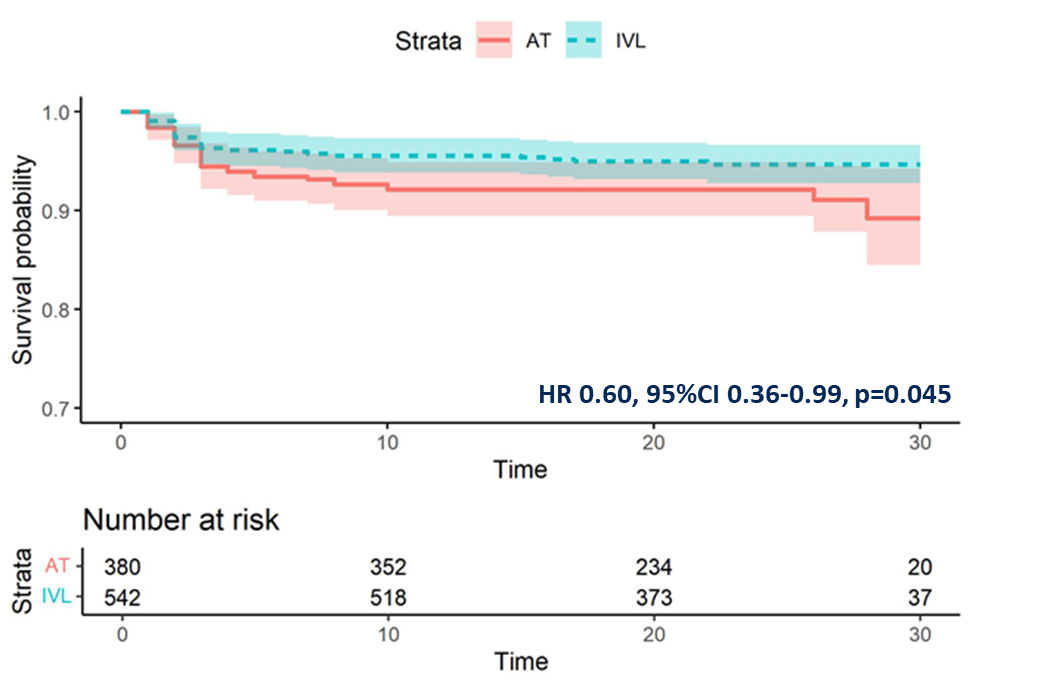 5.7% vs. 8.6%  HR 0.60, 95%CI 0.36-0.99, p=0.045
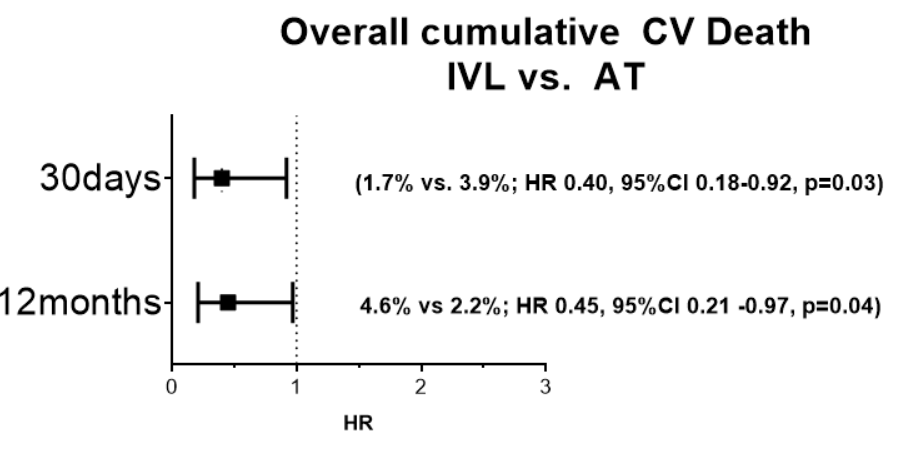 CV death resulted lower in IVL vs. AT 
(1.7% vs 3.9%, HR 0.40 95%CI 0.18 - 0.92, p=0.03)
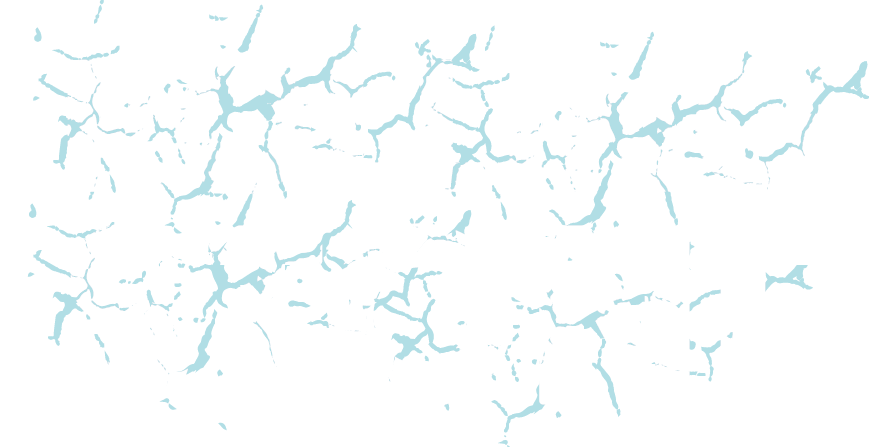 Secondary Safety Endpoints
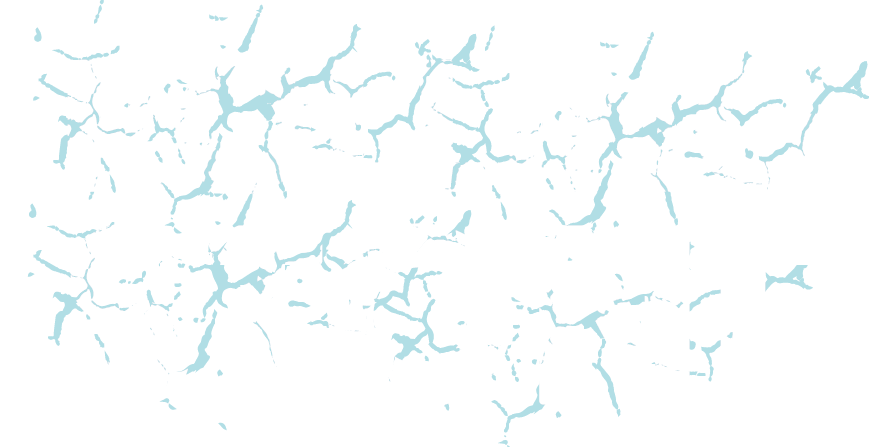 MACE at 1 year
Composite of cardiac death, myocardial infarction or target vessel revascularization
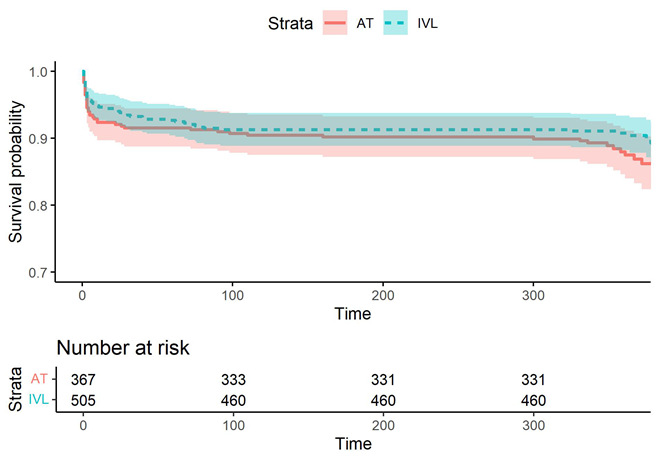 11% vs 14% HR 0.71, 95%CI 0.49 -1.04, p=0.079
CV death resulted lower in IVL vs. AT 
(2.2% vs 4.6%, HR 0.45, 95%CI 0.21 -0.97, p=0.04)
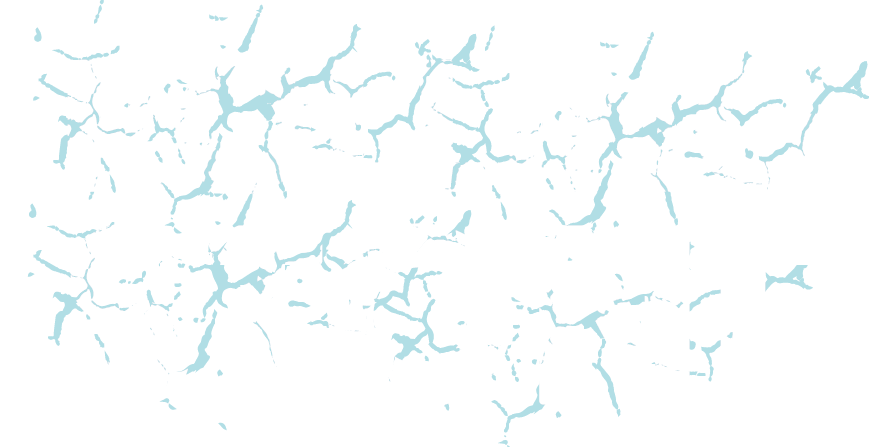 PSM and IPW analysis
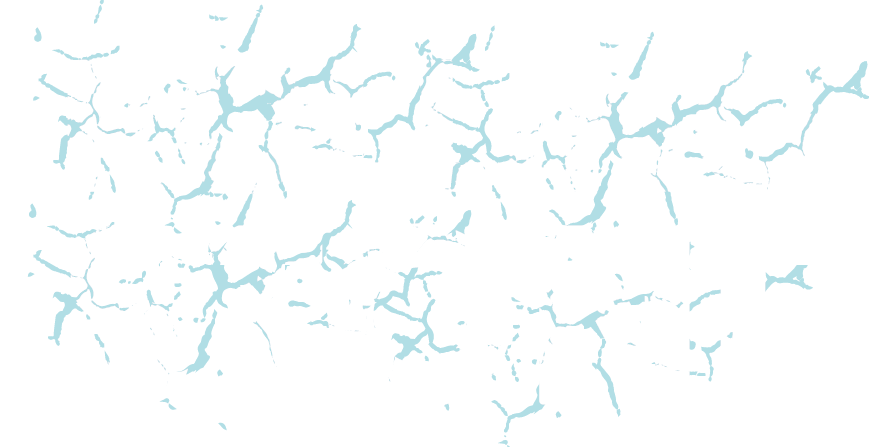 Only de novo stenosis included 
Adjustment for baseline differences 
Propensity Score (PS) Matching 
Nearest-neighbor method with a caliper of 0.1 
Standardized Mean Difference (SMD) with a threshold of 0.1 deemed acceptable

Inverse Probability Weighting (IPW) 
Including all patients
Elegibility criteria
After PS matching, a cohort of 322 patients were identified.
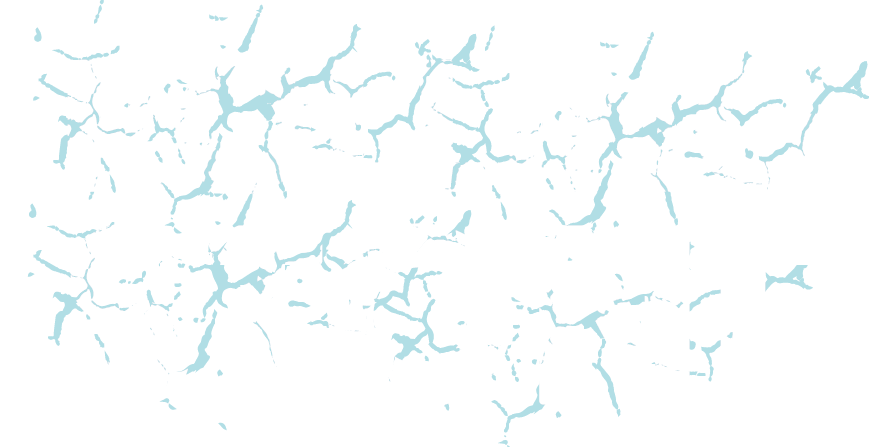 SAFETY ENDPOINTS IN PSM COHORT
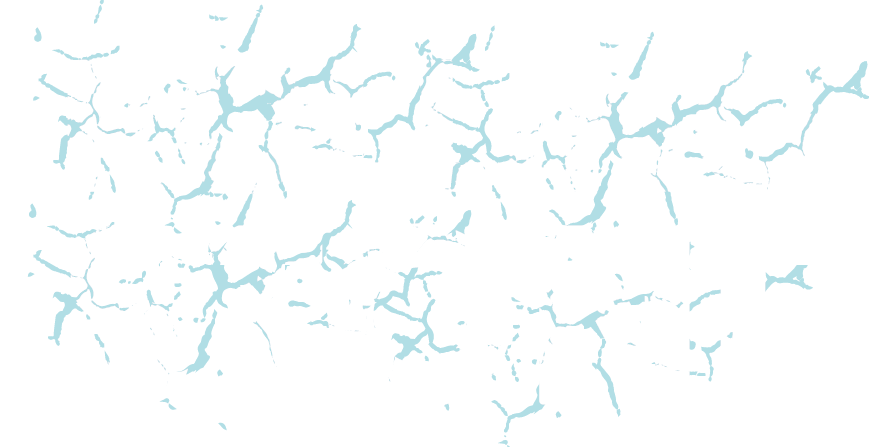 MACE at 30 days after PSM
MACE at 1 year after PSM
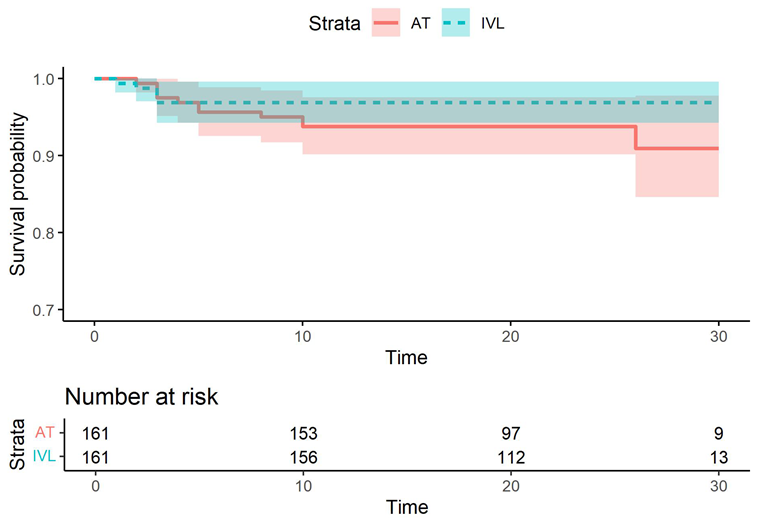 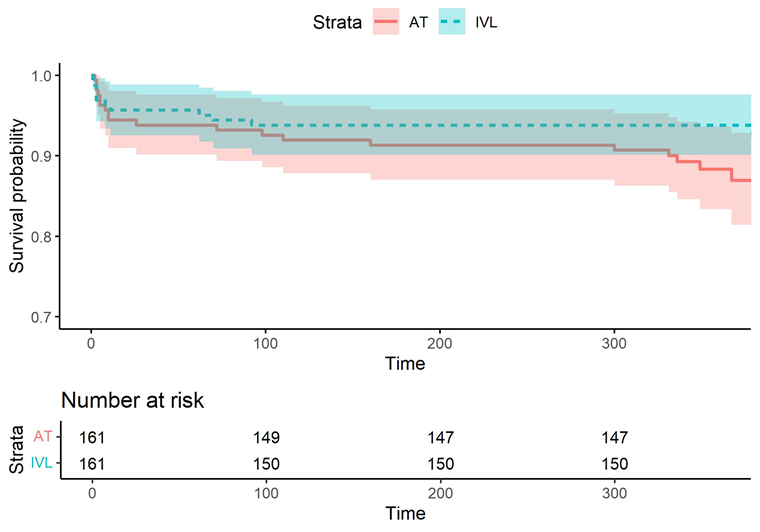 HR 0.44, 95%CI 0.15 -1.27, p=0.13
HR 0.44, 95%CI 0.21 -0.90, p=0.024
IPW analysis including 534 subject in the model, confirmed the same findings
 MACE at 12 months HR 0.44, 95%CI 0.22 -0.90p= 0.025)
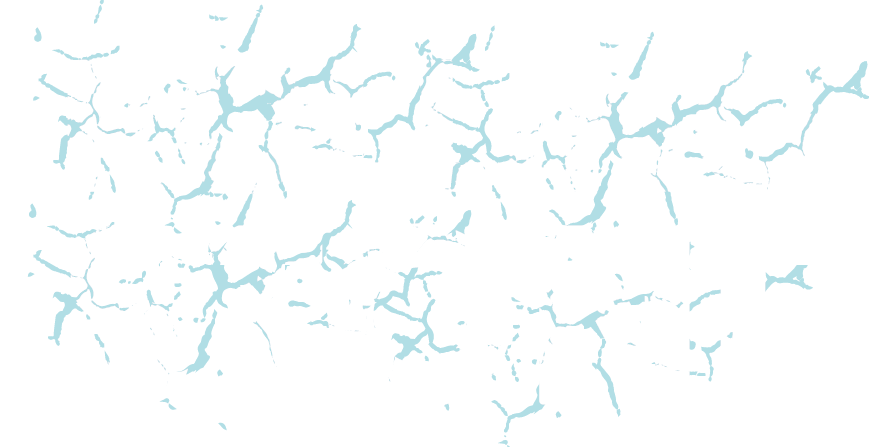 LIMITATIONS
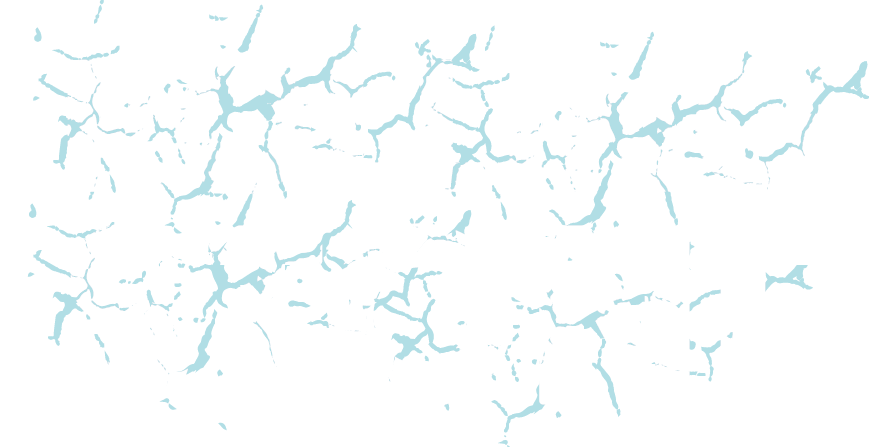 Not all debulking devices included (i.e. laser, cutting/scoring balloons alone)

Combination of multiple debulking devices was captured in the registry but excluded for the purpose of the present analysis

Patients/lesions differ among groups

Despite PS model, this is not a randomized trial 

Intracoronary imaging in only one-third of cases
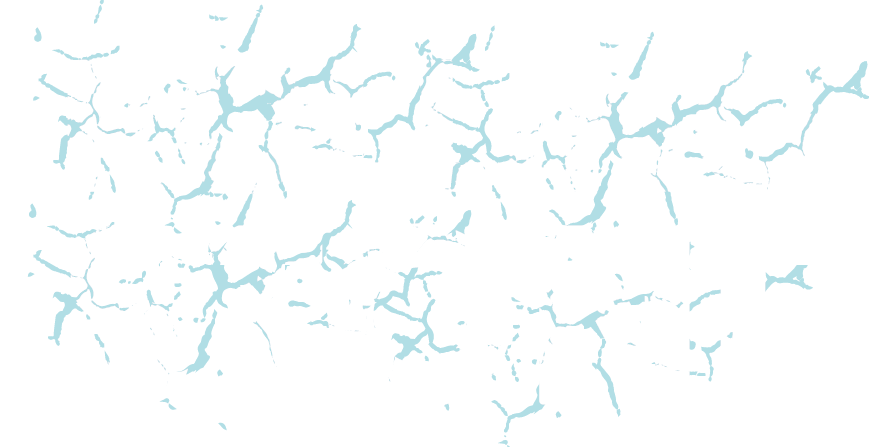 CONCLUSIONS
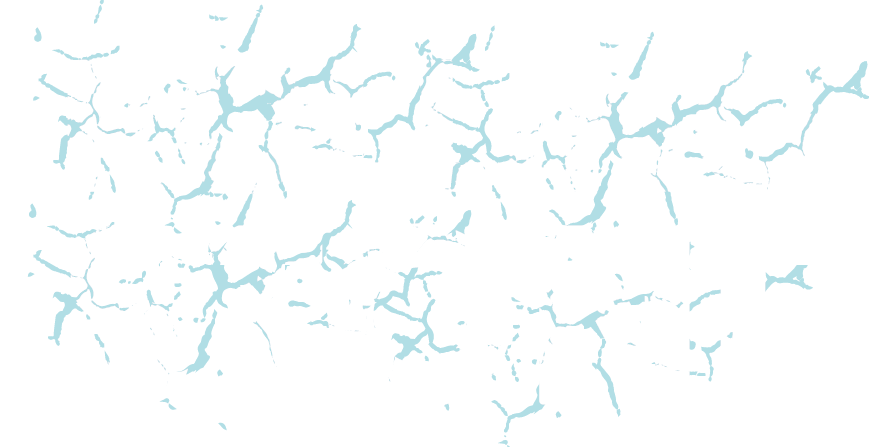 ROLLING-STONE stands as the largest prospective investigator initiated multicenter registry including >1000 all-comers patients treated with different debulking devices. 
The study confirms the feasibility, high safety and efficacy of both IVL and AT  in an unselected population, demonstrating similar procedural success rate and a lower incidence of 30-days MACE and cardiovascular death in IVL group 
After propensity matching, IVL seems to have a better 12 months safety outcome compared to AT in our registry
Further real-world data are needed to determine the optimal treatment strategy for severe coronary calcifications across different patients subsets
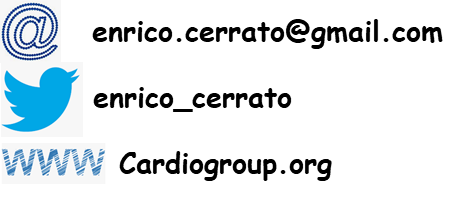 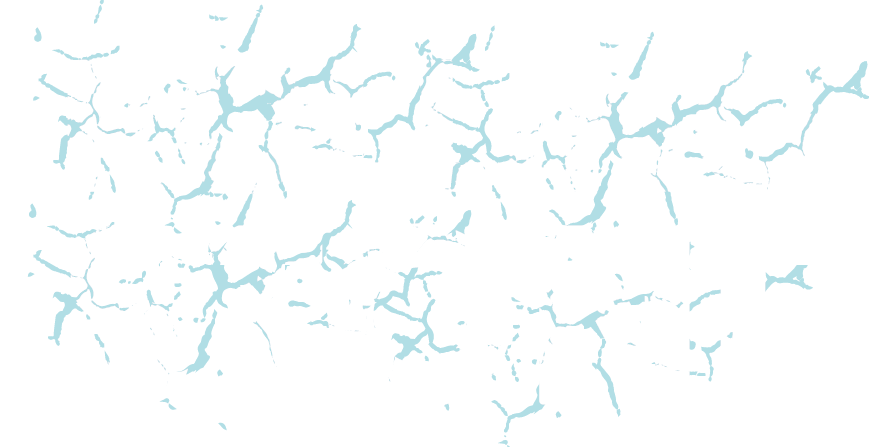 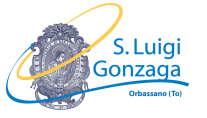 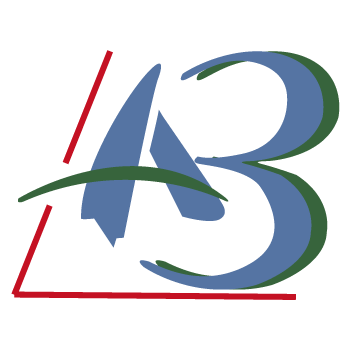